Tự nhiên và xã hộiPhòng bệnh tim mạch
Hoạt động 1:
Kể tên một số bệnh về tim mạch
Bệnh hở van tim.
Xơ vữa mạch máu. 
Nhồi máu cơ tim.
Viêm cơ tim. 
Suy tim.
Hoạt động 2:
Tìm hiểu về bệnh thấp tim
Bạn có biết ở
lứa tuổi chúng mình có thể mắc bệnh gì về tim mạch?
Bệnh tim mạch à? Mình chưa nghe nói đến.
Mình nghe nói thấp tim là bệnh nguy hiểm ở tuổi học sinh.
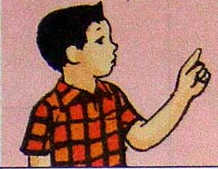 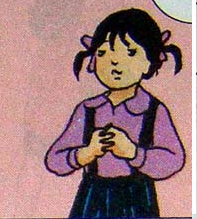 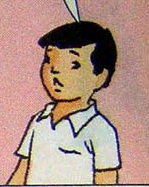 Bệnh về tim mạch thường gặp ở trẻ em là bệnh gì?
Thưa bác sĩ nguyên nhân nào dẫn đến bệnh thấp tim?
Do bị viêm họng, viêm a-mi-đan kéo dài, do thấp khớp cấp không được chữa trị kịp thời, dứt điểm.
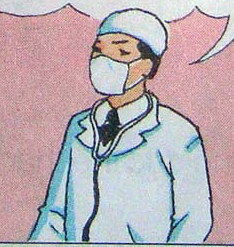 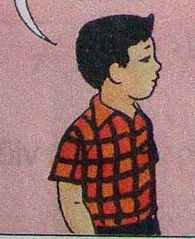 Nguyên nhân gây ra bệnh thấp tim là gì?
Thưa bác sĩ bệnh thấp tim nguy hiểm như thế nào?
Nó để lại những di chứng nặng nề cho van tim, cuối cùng gây suy tim.
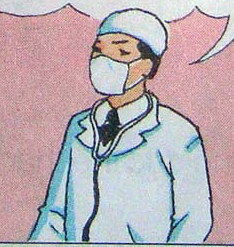 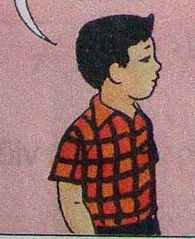 Bệnh thấp tim nguy hiểm như thế nào?
4
6
5
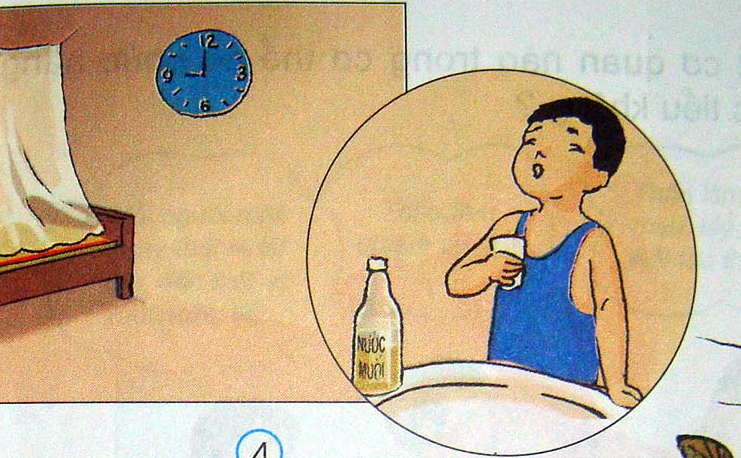 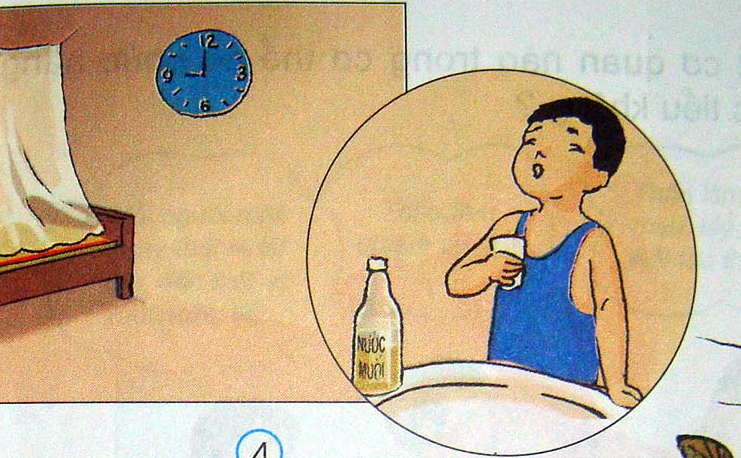 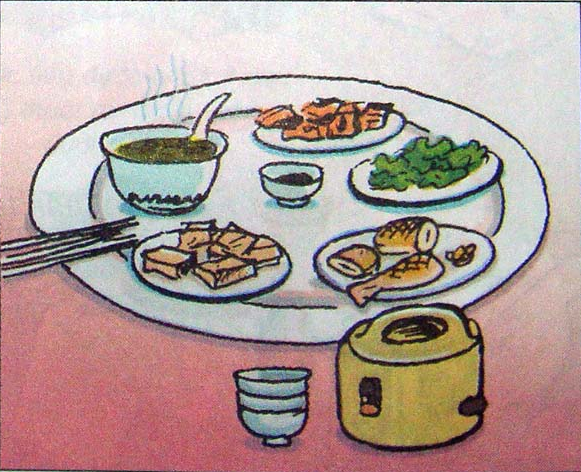 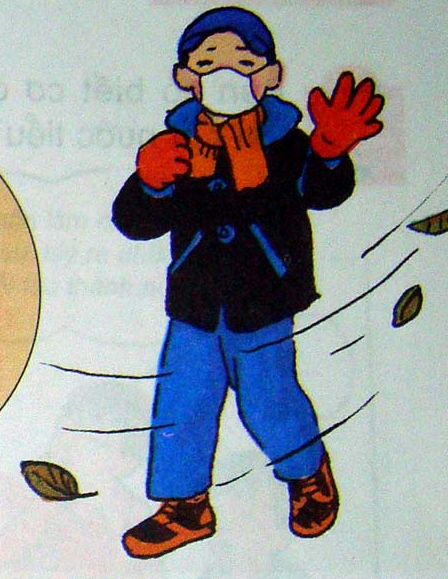 Làm thế nào để phòng bệnh thấp tim?
4
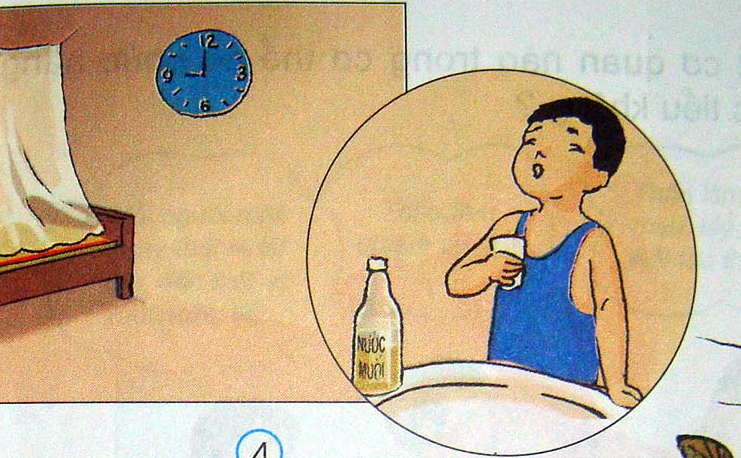 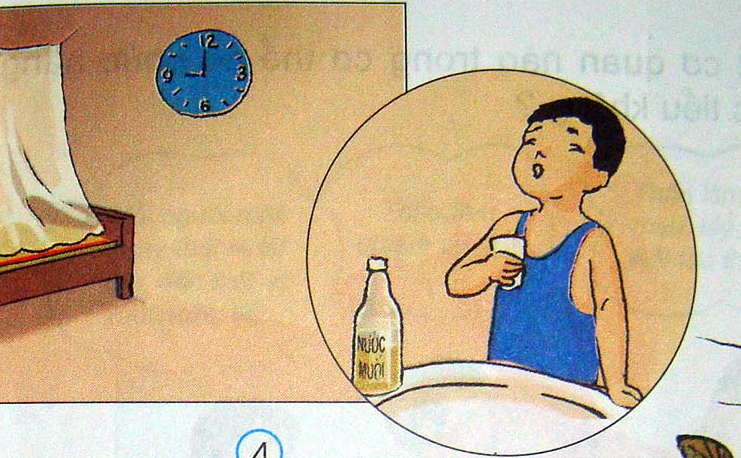 * Súc miệng bằng nước muối trước khi đi ngủ để phòng bệnh viêm họng .
5
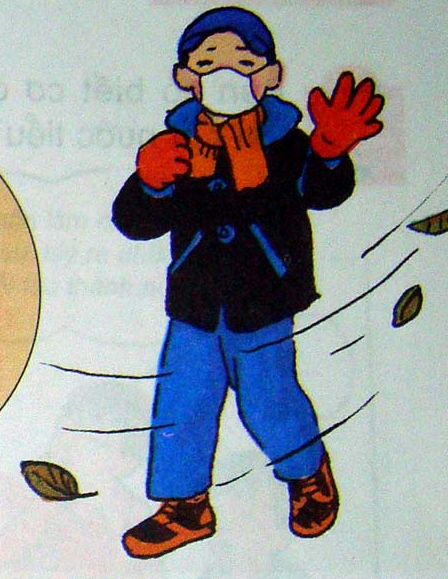 * Giữ ấm cơ thể khi trời lạnh đề phòng cảm lạnh, viêm khớp cấp tính.
6
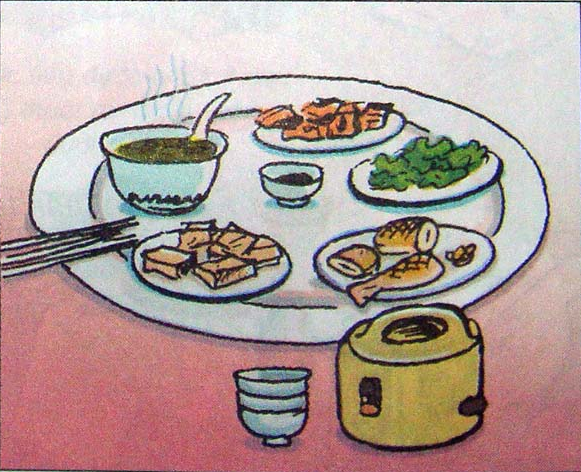 * Ăn uống đầy đủ để cơ thể khoẻ mạnh, có sức đề kháng phòng chống bệnh tật nói chung và bệnh thấp tim nói riêng.
Để phòng bệnh thấp tim cần phải: Giữ ấm cơ thể khi trời lạnh, ăn uống đủ chất, giữ vệ sinh cá nhân tốt, rèn luyện thân thể hàng ngày để không bị các bệnh viêm họng, viêm a-mi-đan kéo dài hoặc viêm khớp cấp…
Kết luận:
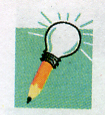 -Thấp tim là bệnh nguy hiểm ở trẻ em, nhưng 
lại rất dễ đề phòng.
Nguyên nhân: do bị viêm họng, viêm a-mi-đan 
kéo dài, do thấp khớp cấp không được chữa trị 
kịp thời, dứt điểm. 
- Cách đề phòng: giữ ấm cơ thể khi trời lạnh, 
ăn uống đủ chất, giữ vệ sinh cá nhân và rèn 
luyện thân thể hằng ngày để không bị các 
bệnh trên.
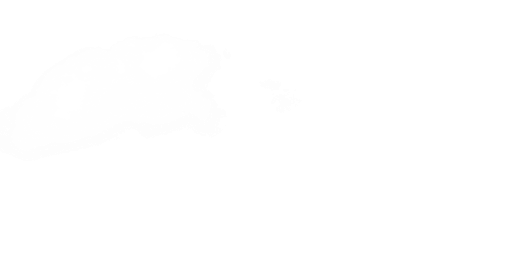 HẸN GẶP LẠI CÁC EM
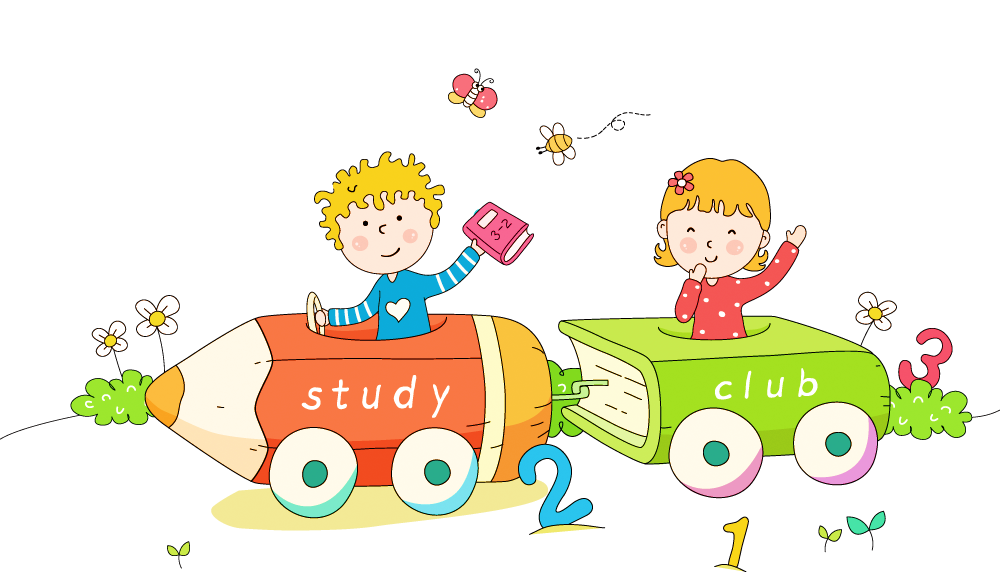